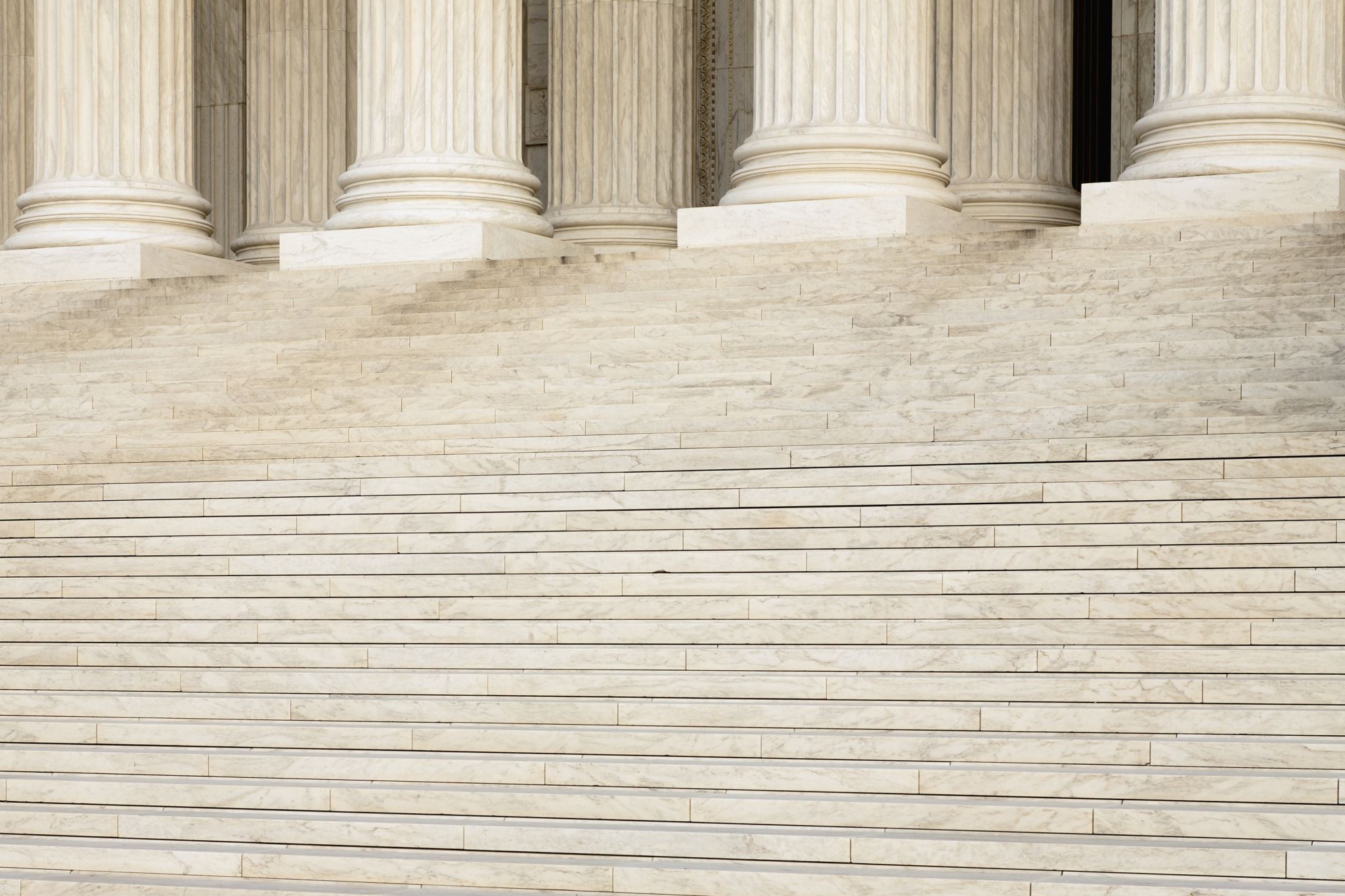 Identifying 1850 as A Sunday Law
1
The Sins  of Babylon
Katia Marion-Larochelle
When did a Sunday law occur in the past?
2
AD 321
On 7 March 321, Constantine I, Rome's first Christian Emperor (see Constantine I and Christianity), decreed that Sunday would be observed as the Roman day of rest:[12]

On the venerable Day of the Sun let the magistrates and people residing in cities rest, and let all workshops be closed. In the country, however, persons engaged in agriculture may freely and lawfully continue their pursuits; because it often happens that another day is not so suitable for grain-sowing or vine-planting; lest by neglecting the proper moment for such operations the bounty of heaven should be lost.[13]

Despite the official adoption of Sunday as a day of rest by Constantine, the seven-day week and the nundial cycle continued to be used side by side until at least the Calendar of 354 and probably later.[14]

In 363, Canon 29 of the Council of Laodicea prohibited observance of the Jewish Sabbath (Saturday), and encouraged Christians to work on the Saturday and rest on the Lord's Day (Sunday).[15] The fact that the canon had to be issued at all is an indication that adoption of Constantine's decree of 321 was still not universal, not even among Christians. It also indicates that Jews were observing the Sabbath on the Saturday.
https://en.wikipedia.org/wiki/Sunday
3
Royal edicts, general councils, and church ordinances sustained by secular power, were the steps by which the pagan festival attained its position of honor in the Christian world. The first public measure enforcing Sunday observance was the law enacted by Constantine. [A. D. 321.] This edict required townspeople to rest on “the venerable day of the sun,” but permitted countrymen to continue their agricultural pursuits. Though virtually a heathen statute, it was enforced by the emperor after his nominal acceptance of Christianity. { GC88 574.1 } 
The royal mandate not proving a sufficient substitute for divine authority, Eusebius, a bishop who sought the favor of princes, and who was the special friend and flatterer of Constantine, advanced the claim that Christ had transferred the Sabbath to Sunday. Not a single testimony of the Scriptures was produced in proof of the new doctrine. Eusebius himself unwittingly acknowledges its falsity, and points to the real authors of the change. “All things,” he says, “whatsoever that it was duty to do on the Sabbath, these we have transferred to the Lord’s day.” But the Sunday argument, groundless as it was, served to embolden men in trampling upon the Sabbath of the Lord. All who desired to be honored by the world accepted the popular festival. { GC88 574.2 }
4
538 AD
The third council of national stature, or 3rd Council of Orléans, was a synod of the Roman Catholic Bishops of France opened around May 7, 538, and presided over by Loup, archbishop of Lyon. It establishes mainly:
Sunday as day of the Lord;
forbids field work on Sundays;
forbids clerics to practice usury;
prohibition of the conjuring of priests, as a critic of their bishop (canon 24, recall of canon 18 of the Council of Chalcedon).[1]
The bishop must redeem a Christian slave in the service of a Jew if he takes refuge in the church, while the constitutions of the Lower Roman Empire demanded to return it to the master, without further guarantees.[2][3][4]
https://en.wikipedia.org/wiki/Third_Council_of_Orl%C3%A9ans
5
As the papacy became firmly established, the work of Sunday exaltation was continued. For a time the people engaged in agricultural labor when not attending church, and the seventh day was still regarded as the Sabbath. But steadily a change was effected. Those in holy office were forbidden to pass judgment in any civil controversy on the Sunday. Soon after, all persons, of whatever rank, were commanded to refrain from common labor, on pain of a fine for freemen, and stripes in the case of servants. Later it was decreed, that rich men should be punished with the loss of half of their estates; and finally, that if still obstinate they should be made slaves. The lower classes were to suffer perpetual banishment. { GC88 574.3 } 
Miracles also were called into requisition. Among other wonders it was reported that as a husbandman who was about to plow his field on Sunday, cleaned his plow with an iron, the iron stuck fast in his hand, and for two years he carried it about with him, “to his exceeding great pain and shame.” { GC88 575.1 } 
Later, the pope gave directions that the parish priest should admonish the violators of Sunday, and wish them to go to church and say their prayers, lest they bring some great calamity on themselves and neighbors. An ecclesiastical council brought forward the argument, since so widely employed, even by Protestants, that because persons had been struck by lightning while laboring on Sunday, it must be the Sabbath. “It is apparent,” said the prelates, “how high the displeasure of God was upon their neglect of this day.” An appeal was then made that priests and ministers, kings and princes, and all faithful people, “use their utmost endeavors and care that the day be restored to its honor, and, for the credit of Christianity, more devoutly observed for time to come.” { GC88 575.2 } 
The decrees of councils proving insufficient, the secular authorities were besought to issue an edict that would strike terror to the hearts of the people, and force them to refrain from labor on the Sunday. At a synod held in Rome, all previous decisions were reaffirmed with greater force and solemnity. They were also incorporated into the ecclesiastical law, and enforced by the civil authorities throughout nearly all Christendom. { GC88 575.3 }
6
1619 : Law Enacted by the state of Virginia
All persons whatsoever, upon Sabbath days, shall frequent divine service and sermons both forenoon and afternoon and all such as bear arms shall bring their pieces, swords, powder and shot. And every one that shall transgress this law shall forfeit three shillings a time to the use of the church, all lawful and necessary impediments excepted. But if a servant in this case shall willfully neglect his master’s command he shall suffer bodily punishment.
https://oll.libertyfund.org/page/1619-laws-enacted-by-the-first-general-assembly-of-virginia
Other laws punished colonists for not properly observing the Sabbath (Sunday, observed as a day of rest and worship by most Christians) and skipping religious services. Some colonial laws even banned traveling on Sundays. Various forms of these Sunday laws existed in all colonies.Read more: Colonial Period - Criminal Law - Laws, Crime, Individual, and Religious - JRank Articles https://law.jrank.org/pages/11881/Colonial-Period-Criminal-law.html#ixzz6ufySIhD1
7
Sunday Laws
1260
SL
SL
SL
AD 538
AD 321
1798
1863
1989
1850?
SL
1619
4th Head
7th Head
5th Head
6th Head
Decree by the Papacy
Against law of God
Sunday vs Sabbath
Liberty of Conscience oppressed
Church and State
Persecution
No equality
Decree by State of Virginia
Against law of God
Sunday vs Sabbath
Liberty of Conscience oppressed
Church and State
Persecution
No equality
Decree by Constantine
Against law of God
Sunday vs Sabbath
Liberty of Conscience oppressed
Church and State
Persecution
No equality
Constitution (1789)
Bills of rights (1791)
D. Of Independence (1776)
Separation of church & state
Decree?
Decree by 7th head
Against law of God
Liberty of Conscience oppressed
Church and State
Persecution
No equality
Done nationally
Done nationally
Not Done nationally
8
Church and state : Protestantism and republicanism combined
What are the characteristics of a Sunday Law?
9
the characteristics of a Sunday Law
A law/decree enforced by the legislative branch;
A decree of enforcing the values of an institution in violation of the law of God;
Oppressive enactments;
A law that repudiates every principle of its Constitution as a Protestant and Republican government; 
A law where each man and woman is tested;
Church and State combined;
Measures that restrict civil and religious liberties;
Persecutions against those who have the true spirit of Protestantism;
Every soul (men and women) tested.
10
The Sunday law characteristics
The same masterful mind that plotted against the faithful in ages past is still seeking to rid the earth of those who fear God and obey His law. Satan will excite indignation against the humble minority who conscientiously refuse to accept popular customs and traditions. Men of position and reputation will join with the lawless and the vile to take counsel against the people of God. Wealth, genius, education, will combine to cover them with contempt. Persecuting rulers, ministers, and church members will conspire against them. With voice and pen, by boasts, threats, and ridicule, they will seek to overthrow their faith. By false representations and angry appeals they will stir up the passions of the people. Not having a “Thus saith the Scriptures” to bring against the advocates of the Bible Sabbath, they will resort to oppressive enactments to supply the lack. To secure popularity and patronage, legislators will yield to the demand for a Sunday law. Those who fear God cannot accept an institution that violates a precept of the Decalogue. On this battlefield comes the last great conflict of the controversy between truth and error. And we are not left in doubt as to the issue. Now, as in the days of Mordecai, the Lord will vindicate His truth and His people.596 { CCh 335.1}
11
Sunday law characteristics
Our people have been regarded as too insignificant to be worthy of notice, but a change will come. The Christian world is now making movements which will necessarily bring commandment-keeping people into prominence. There is a constant supplanting of God’s truth by the theories and false doctrines of human origin. Movements are being set on foot to enslave the consciences of those who would be loyal to God. The lawmaking powers will be against God’s people. Every soul will be tested. Oh, that we would, as a people, be wise for ourselves, and by precept and example impart that wisdom to our children! Every position of our faith will be searched into; and if we are not thorough Bible students, established, strengthened, and settled, the wisdom of the world’s great men will lead us astray. { 5T 546.2} 
Religious powers, allied to heaven by profession, and claiming to have the characteristics of a lamb, will show by their acts that they have the heart of a dragon, and that they are instigated and controlled by Satan. The time is coming when God’s people will feel the hand of persecution because they keep holy the seventh day.... But God’s people are to stand firm for Him. And the Lord will work in their behalf, showing plainly that He is the God of gods. { 9T 229, 230}
12
Triple application of the Sunday law
1888
1850
SL
Church & State
Equality
Blair Bill
Fugitive Slave Acts
13
How readest thou?
14
The Sins of Babylon – Early Writings 273
Parable teachings: the methodology
Publishing Date
Historical context ( internal and external)
Title 
First sentence and the most important word 
First paragraph
Conclusion
15
Publishing date
Early Writings was printed in 1882. { EW iii.4 } 
It is comprised of three books
- Christian Experience and Views of Mrs. E. G. White, First printed in 1851; 
A Supplement to Experience and Views, Issued in 1854; 
and Spiritual Gifts, Volume I, which appeared in 1858. { EW iii.2 } 
 The chapter the Sins of Babylon is located in the Book Spiritual Gifts, Volume I
16
Historical context
Externally:  Issue of slavery
 Compromise of 1820 ( The Missouri Compromise) :
	- Attempt to settle America’s  slavery issue by setting a line that excluded  slave states from the Missouri Territory north of the parallel 	36°30’ which was the Southern border of  Missouri itself. 
	- Instigator was Henry Clay
 American Expansion ( Manifest destiny)
	- End of Mexican-American War in 1848.  President James K. Polk
	- Issue of free state/slave states balance with California territories (Nevada, Arizona. Utah, and  Wyoming).
	- California joined the Union September 9, 1850.
	- To secure a balance, Henry clay proposed a series of laws known as Omibus law or the compromise of 1850
 Compromise of 1850
	-  The slave trade would be banned in the nation’s capital Washington DC, but slavery would be allowed to continue,
	- California would enter the US as a free state,
	- The state of Texas would be smaller and would receive $10,000,000 in compensation, 
	- Utah and New Mexico would decide whether they would be slave states or free states,
	- A fugitive slave law which would penalize authorities who did not try hard enough to capture fugitives, while offering bonuses to those who capture 	fugitives.
17
Historical context
Internally
Oct. 22, 1844: Great disappointment;
1846 : Truth about the Sabbath
1850 : Second chart printed
1850: Laodicean condition
18
The title: the sins of Babylon
What is a sin?
What does Babylon represent?
What is provoking the wrath of God?
19
The tittle: the sins of Babylon
SIN
Romans 6:23
For the wages of sin [is] death; 
Genesis 3:15
And I will put enmity between thee and the woman, and between thy seed and her seed; it shall bruise thy head, and thou shalt bruise his heel. 
Enmity = hatred
Disobedience
Transgression of the law
BABYLON
Revelation 14: 8
And there followed another angel, saying, Babylon is fallen, is fallen, that great city, because she made all nations drink of the wine of the wrath of her fornication. 
Revelation 18:2
And he cried mightily with a strong voice, saying, Babylon the great is fallen, is fallen, and is become the habitation of devils, and the hold of every foul spirit, and a cage of every unclean and hateful bird
Revelation 17:5 
And upon her forehead [was] a name written, MYSTERY, BABYLON THE GREAT, THE MOTHER OF HARLOTS AND ABOMINATIONS OF THE EARTH.
	False or Apostate religion
	Papacy? Or daughters of Babylon?
See also: { 4SP 232.2 }; GC 235.1; { 4SP 233.1 }
20
21
First paragraph – first sentence - most important word(s)
I saw that since the second angel proclaimed the fall of the churches, they have been growing more and more corrupt. They bear the name of being Christ’s followers; yet it is impossible to distinguish them from the world. Ministers take their texts from the Word of God, but preach smooth things. To this the natural heart feels no objection. It is only the spirit and power of the truth and the salvation of Christ that are hateful to the carnal heart. There is nothing in the popular ministry that stirs the wrath of Satan, makes the sinner tremble, or applies to the heart and conscience the fearful realities of a judgment soon to come. Wicked men are generally pleased with a form of piety without true godliness, and they will aid and support such a religion. { EW 273.1}
22
First paragraph – first sentence - most important word(s)
I saw that since the second angel proclaimed the fall of the churches, they have been growing more and more corrupt.
1. since
2. Second angel ( this important word gives us the context, the location, and when the churches failed)
3. fall of the churches
4. More and more corrupt
23
First paragraph – first sentence - most important word(s)
Ellen White brings us back to the arrival of the second angel ( April 19, 1844).
“Since” that arrival of the 2A the churches are more and more corrupt.
There is a progression in their corruption.
Revelation 14:8 
And there followed another angel, saying, Babylon is fallen, is fallen, that great city, because she made all nations drink of the wine of the wrath of her fornication. 
If we compare Revelation 14 with the first sentence :  Babylon = The fall of the churches
From the first sentence, we have our answer regarding the identity of Babylon.
 Which churches is she referring to? In 1844, the apostate protestant churches became Babylon.
24
25
First paragraph – a compare and contrast
I saw that since the second angel proclaimed the fall of the churches, they have been growing more and more corrupt. They bear the name of being Christ’s followers; yet it is impossible to distinguish them from the world. Ministers take their texts from the Word of God, but preach smooth things. To this the natural heart feels no objection. It is only the spirit and power of the truth and the salvation of Christ that are hateful to the carnal heart. There is nothing in the popular ministry that stirs the wrath of Satan, makes the sinner tremble, or applies to the heart and conscience the fearful realities of a judgment soon to come. Wicked men are generally pleased with a form of piety without true godliness, and they will aid and support such a religion. { EW 273.1}
26
Compare and Contrast Two churches
27
Are not conscient of the fearful realities of a judgment soon to come
Ap. 19,
1844
?
?
1798
1858
Judgement
True church
Churches more and more corrupt
28
Second paragraph – a repeat and enlarge
Said the angel, “Nothing less than the whole armor of righteousness can enable man to overcome the powers of darkness and retain the victory over them. Satan has taken full possession of the churches as a body. The sayings and doings of men are dwelt upon instead of the plain, cutting truths of the Word of God. The spirit and friendship of the world are at enmity with God. When the truth in its simplicity and strength, as it is in Jesus, is brought to bear against the spirit of the world, it at once awakens the spirit of persecution. Very many who profess to be Christians have not known God. The natural heart has not been changed, and the carnal mind remains at enmity with God. They are Satan’s faithful servants, notwithstanding they have assumed another name.” { EW 273.2}
29
Compare and Contrast Two churches
30
Third paragraph – locating the second and third angels
I saw that since Jesus left the holy place of the heavenly sanctuary and entered within the second veil, the churches have been filling up with every unclean and hateful bird. I saw great iniquity and vileness in the churches; yet their members profess to be Christians. Their profession, their prayers, and their exhortations are an abomination in the sight of God. Said the angel, “God will not smell in their assemblies. Selfishness, fraud, and deceit are practiced by them without the reprovings of conscience. And over all these evil traits they throw the cloak of religion.” I was shown the pride of the nominal churches. God is not in their thoughts; their carnal minds dwell upon themselves; they decorate their poor mortal bodies, and then look upon themselves with satisfaction and pleasure. Jesus and the angels look upon them in anger. Said the angel, “Their sins and pride have reached unto heaven. Their portion is prepared. Justice and judgment have slumbered long, but will soon awake. Vengeance is Mine, I will repay, saith the Lord.” The fearful threatenings of the third angel are to be realized, and all the wicked are to drink of the wrath of God. An innumerable host of evil angels are spreading over the whole land and crowding the churches. These agents of Satan look upon the religious bodies with exultation, for the cloak of religion covers the greatest crime and iniquity. { EW 274.1}
31
Third paragraph – locating the second and third angels
I saw that since Jesus left the holy place of the heavenly sanctuary and entered within the second veil, 
Where are we? Can we locate this event?
The churches have been filling up with every unclean and hateful bird.
Where do we find this statement?
I saw great iniquity and vileness in the churches.
What is that great iniquity and vileness?
32
Third paragraph – locating the second and third angels
I saw that since Jesus left the holy place of the heavenly sanctuary and entered within the second veil, 
Where are we? Can we locate this event?
We are in the sanctuary, in the Most holy place.
She marks a transition from the Holy place to the Most Holy place.
She makes a jump from April 19, 1844 to October 22, 1844 which is 6 months.
She wants to show us how those churches have fallen.
The second angel is empowered and the third angel arrives.
When the third angel arrives, he brings with him judgement because the fate of Babylon is sealed.
The third angel underlines judgement but also the wrath of God that the nation shall drink without mixture into the cup of his indignation.
33
Third paragraph – locating the second and third angels
The churches have been filling up with every unclean and hateful bird.
Where do we find this statement?
Revelation 18:2
And he cried mightily with a strong voice, saying, Babylon the great is fallen, is fallen, and is become the habitation of devils, and the hold of every foul spirit, and a cage of every unclean and hateful bird
This angel is repeating the message of the second angel. And he places us within the period of the Sunday law. 
In this paragraph, we are between the SL and second coming of Christ.
Judgement will occur in between because the cup is full. 
The soon judgement is placed in the dispensation of the 3A and churches are not conscient of it.
34
At this point, we cannot identify the great iniquity, the great crime and vileness of the churches.
Paragraphs 1 and 3 are our two witnesses to know where to locate ourselves on the line.
We are under the dispensation of the third angel (in the third paragraph). 
When the wicked will have to drink the wrath of God we are at the end of the work of the 3rd angel ( COP). Then Judgement with 7th last plagues will fall.
35
The Loud Cry
I saw angels hurrying to and fro in heaven, descending to the earth, and again ascending to heaven, preparing for the fulfillment of some important event. Then I saw another mighty angel commissioned to descend to the earth, to unite his voice with the third angel, and give power and force to his message. Great power and glory were imparted to the angel, and as he descended, the earth was lightened with his glory. The light which attended this angel penetrated everywhere, as he cried mightily, with a strong voice, “Babylon the great is fallen, is fallen, and is become the habitation of devils, and the hold of every foul spirit, and a cage of every unclean and hateful bird.” The message of the fall of Babylon, as given by the second angel, is repeated, with the additional mention of the corruptions which have been entering the churches since 1844. The work of this angel comes in at the right time to join in the last great work of the third angel’s message as it swells to a loud cry. And the people of God are thus prepared to stand in the hour of temptation, which they are soon to meet. I saw a great light resting upon them, and they united to fearlessly proclaim the third angel’s message. { EW 277.1}
36
The Loud Cry
The light that was shed upon the waiting ones penetrated everywhere, and those in the churches who had any light, who had not heard and rejected the three messages, obeyed the call and left the fallen churches. Many had come to years of accountability since these messages had been given, and the light shone upon them, and they were privileged to choose life or death. Some chose life and took their stand with those who were looking for their Lord and keeping all His commandments. The third message was to do its work; all were to be tested upon it, and the precious ones were to be called out from the religious bodies. A compelling power moved the honest, while the manifestation of the power of God brought a fear and restraint upon their unbelieving relatives and friends so that they dared not, neither had they the power to, hinder those who felt the work of the Spirit of God upon them. The last call was carried even to the poor slaves, and the pious among them poured forth their songs of rapturous joy at the prospect of their happy deliverance. Their masters could not check them; fear and astonishment kept them silent. Mighty miracles were wrought, the sick were healed, and signs and wonders followed the believers. God was in the work, and every saint, fearless of consequences, followed the convictions of his own conscience and united with those who were keeping all the commandments of God; and with power they sounded abroad the third message. I saw that this message will close with power and strength far exceeding the midnight cry. { EW 278.1}
37
Are not conscient of the fearful realities of a judgment soon to come
MHP
MHP
HP
2A
2E
3A
3E
Ap. 19,
1844
SL period
2nd Advent
COP
1863
1798
1850
Oct. 22,
1844
Rev.18.2
LC
Judgement
7 last plagues
1858
Justice and judgment have slumbered long, but will soon awake
great iniquity and vileness?
True church
Apostate Churches
More and More corrupt
The fearful threatenings of the third angel are to be realized
38
EW 274.1
EW 273.1,2
EW 274.1
fourth paragraph – identifying the sin and a compare and contrast
All heaven beholds with indignation human beings, the workmanship of God, reduced by their fellow men to the lowest depths of degradation and placed on a level with the brute creation. Professed followers of that dear Saviour whose compassion was ever moved at the sight of human woe, heartily engage in this enormous and grievous sin, and deal in slaves and souls of men. Human agony is carried from place to place and bought and sold. Angels have recorded it all; it is written in the book. The tears of the pious bondmen and bondwomen, of fathers, mothers, and children, brothers and sisters, are all bottled up in heaven. God will restrain His anger but little longer. His wrath burns against this nation and especially against the religious bodies that have sanctioned this terrible traffic and have themselves engaged in it. Such injustice, such oppression, such sufferings, are looked upon with heartless indifference by many professed followers of the meek and lowly Jesus. And many of them can themselves inflict, with hateful satisfaction, all this indescribable agony; and yet they dare to worship God. It is solemn mockery; Satan exults over it and reproaches Jesus and His angels with such inconsistency, saying, with hellish triumph, “Such are Christ’s followers!” { EW 275.1}
39
Compare and Contrast
40
Cause and Effect
Human Trafficking = Sins of Babylon
41
fifth paragraph – identifying Babylon and a compare and contrast
These professed Christians read of the sufferings of the martyrs, and tears course down their cheeks. They wonder that men could ever become so hardened as to practice such cruelty toward their fellow men. Yet those who think and speak thus are at the same time holding human beings in slavery. And this is not all; they sever the ties of nature and cruelly oppress their fellow men. They can inflict most inhuman torture with the same relentless cruelty manifested by papists and heathen toward Christ’s followers. Said the angel, “It will be more tolerable for the heathen and for papists in the day of the execution of God’s judgment than for such men.” The cries of the oppressed have reached unto heaven, and angels stand amazed at the untold, agonizing sufferings which man, formed in the image of his Maker, causes his fellow man. Said the angel, “The names of the oppressors are written in blood, crossed with stripes, and flooded with agonizing, burning tears of suffering. God’s anger will not cease until He has caused this land of light to drink the dregs of the cup of His fury, until He has rewarded unto Babylon double. Reward her even as she rewarded you, double unto her double according to her works; in the cup which she hath filled, fill to her double.” { EW 275.2}
42
fifth paragraph –compare and contrast
“And this is not all; they sever the ties of nature and cruelly oppress their fellow men. They can inflict most inhuman torture with the same relentless cruelty manifested by papists and heathen toward Christ’s followers.”
What is she comparing?
“God’s anger will not cease until He has caused this land of light to drink the dregs of the cup of His fury, until He has rewarded unto Babylon double.”
Who does this land of Light represent?
“Reward her even as she rewarded you, double unto her double according to her works.”
Where does this expression come from? Where can we place it on the line?
43
fifth paragraph –compare and contrast
“And this is not all; they sever the ties of nature and cruelly oppress their fellow men. They can inflict most inhuman torture with the same relentless cruelty manifested by papists and heathen toward Christ’s followers.”
What is she comparing?
She compares two phases of Rome: Pagan Rome and Papal Rome who persecuted the disciples of Christ. 
They are the two desolated powers who trodden under foot the host and the sanctuary ( Dan. 8:13). This brings us back to the Millerites history.
Daniel 8: 13
Then I heard one saint speaking, and another saint said unto that certain [saint] which spake, How long [shall be] the vision [concerning] the daily [sacrifice], and the transgression of desolation, to give both the sanctuary and the host to be trodden under foot? 
		- Host trodden under food until 1798
		 -Sanctuary trodden under foot until 1844
Both powers enforced a SL (321 and 538) and received the judgment of God afterwards.
		- Pagan Rome judged by the trumpets
		- Pagan Rome Judged by France ( KS)
44
fifth paragraph –The land of light is the United states
“God’s anger will not cease until He has caused this land of light to drink the dregs of the cup of His fury, until He has rewarded unto Babylon double.”
Who does this land of Light represent?
 There are many in the churches of our country who have never, even in this land of light and knowledge, had an opportunity to hear the special truths for this time. The obligation of the fourth commandment has never been set before them in its true light. { 4SP 422.2 }
The people of this nation have exalted themselves to heaven, and have looked down upon monarchical governments, and triumphed in their boasted liberty, while the institution of slavery, that was a thousand times worse than the tyranny exercised bymonarchial governments, was suffered to exist and was cherished. In this land of light a system is cherished which allows one portion of the human family to enslave another portion, degrading millions of human beings to the level of the brute creation. The equal of this sin is not to be found in heathen lands. { 1T 258.2} 
The US protestant churches are the one upon which the wrath of God will be poured out.
45
fifth paragraph –compare and contrast
“Reward her even as she rewarded you, double unto her double according to her works.”
Where does this expression come from? Where can we place it on the line?
Revelation 18: 6
Reward her even as she rewarded you, and double unto her double according to her works: in the cup which she hath filled fill to her double.
The reward is either life or death.
It will be given (effective) at the second coming of Christ although we know it is a COP that people are fully separated. ( Rev. 14: 12)
In the first paragraph she used Revelation 18:2 to show us that we were in the context of the SL
In this paragraph, she used Revelation 18: 6 to show us we are in the context of the judgement.
46
sixth paragraph – the conclusion
I saw that the slave master [see appendix.] will have to answer for the soul of his slave whom he has kept in ignorance; and the sins of the slave will be visited upon the master. God cannot take to heaven the slave who has been kept in ignorance and degradation, knowing nothing of God or the Bible, fearing nothing but his master’s lash, and holding a lower position than the brutes. But He does the best thing for him that a compassionate God can do. He permits him to be as if he had not been, while the master must endure the seven last plagues and then come up in the second resurrection and suffer the second, most awful death. Then the justice of God will be satisfied. { EW 276.1}
47
sixth paragraph – the conclusion
In Our methodology : the first and last paragraph say the same thing. They give an overview of the whole subject.
Ellen White gives us a complete vision passing through the judgement, the return of Christ, and the second death.
She does so because Christ is about to return.
48
Comparing 1st paragraph and the conclusion
EW 273.1 
I saw that since the second angel proclaimed the fall of the churches, they have been growing more and more corrupt. They bear the name of being Christ’s followers; yet it is impossible to distinguish them from the world. Ministers take their texts from the Word of God, but preach smooth things. To this the natural heart feels no objection. It is only the spirit and power of the truth and the salvation of Christ that are hateful to the carnal heart. There is nothing in the popular ministry that stirs the wrath of Satan, makes the sinner tremble, or applies to the heart and conscience the fearful realities of a judgment soon to come. Wicked men are generally pleased with a form of piety without true godliness, and they will aid and support such a religion. { EW 273.1}
EW 276.1 
I saw that the slave master [see appendix.] will have to answer for the soul of his slave whom he has kept in ignorance; and the sins of the slave will be visited upon the master. God cannot take to heaven the slave who has been kept in ignorance and degradation, knowing nothing of God or the Bible, fearing nothing but his master’s lash, and holding a lower position than the brutes. But He does the best thing for him that a compassionate God can do. He permits him to be as if he had not been, while the master must endure the seven last plagues and then come up in the second resurrection and suffer the second, most awful death. Then the justice of God will be satisfied. { EW 276.1}
49
STRUCTURE OF THE CHAPTER  THE SINS OF BABYLON – EW 273-276.1
Are not conscient of the fearful realities of a judgment soon to come
MHP
MHP
HP
2A
2E
3A
3E
Ap. 19,
1844
SL period
2nd Advent
1861
1863
1798
1850
Fearful threatenings of 3A
Oct. 22,
1844
Rev.18.2-4
LC
Judgement
7 last plagues
Civil war
Rev. 18:6
1858
Churches more and more corrupt
EW 274.1
2 BIO 34.1,2
EW 274.1
EW 273.1,2
EW 274.2
EW 275.1
EW 274.1
All the wicked are to drink of the wrath of God
Justice and judgment have slumbered long, but will soon awake
EW 275.2
Issue ( the cause) is not identify
Cup full
Cup not yet full
Reward unto Babylon Doubled
Slavery
great iniquity and vileness?
EW 276.1
2BIO 34-35.3
Visions of Jan.12, 1861; Aug.3
War
50
Rev.14: 9-10 = 3A. Under 3A SL is passed
How to prove 1863 as the second coming?
Ellen White in 1868 wrote the following in 2T 193.3 : 
I saw that watch after watch was in the past. Because of this, should there be a lack of vigilance? Oh, no! There is the greater necessity of unceasing watchfulness, for now the moments are fewer than before the passing of the first watch. Now the period of waiting is necessarily shorter than at first. If we watched with unabated vigilance then, how much moreneed of double watchfulness in the second watch. The passing of the second watch has brought us to the third, and now it is inexcusable to abate our watchfulness. The third watch calls for threefold earnestness. To become impatient now would be to lose all our earnest, persevering watching heretofore. The long night of gloom is trying; but the morning is deferred in mercy, because if the Master should come, so many would be found unready. God’s unwillingness to have His people perish has been the reason for so long delay. But the coming of the morning to the faithful, and of the night to the unfaithful, is right upon us. By waiting and watching, God’s people are to manifest their peculiar character, their separation from the world. By our watching position we are to show that we are truly strangers and pilgrims upon the earth. The difference between those who love the world and those who love Christ is so plain as to be unmistakable. While worldlings are all earnestness and ambition to secure earthly treasure, God’s people are not conformed to the world, but show by their earnest, watching, waiting position that they are transformed; that their home is not in this world, but that they are seeking a better country, even a heavenly. { 2T 193.3} 
The Millerites didn’t give the loud cry properly and in 1868 sister White says that the second coming is delayed in mercy. If the master should come many shall be found unready. Because God doesn’t want His people to perish he delayed his coming.
Therefore, his second advent would have been between 1850 and 1868. 
The War goes until 1865, Jesus would have finished the work, and cut it short in righteousness: because a short work will the Lord make upon the earth. ( for his remnant to be saved). 
“A copy of a vision the Lord gave Sister White, June 21, 1851, at Camden, N.Y. The Lord showed me that the message must go, and that it must not be hung on time; for time will never be a test again. I saw that some were getting a false excitement, arising from preaching time, that the third angel’s message can stand on its own foundation, and that it needs not time to strengthen it, and that it will go with mighty power, and do its work, and will be cut short in righteousness. { 1SM 188.3}
51
How to prove 1863 as the second coming?The 2520
The quotes do not give us an exact date or year.
We need to use parable methodology for find our answer. 
The structure of the 2520 using the gathering/scattering principles, the day/year principles and the chiastic structure will help us.
The 2520 shows a period of time when the people of God are in captivity. The captivity can be literal, which means God people had been taken away from their land to be in bondage in another country. This country is Babylon. It can also be spiritual, which means that God’s people are in spiritual errors and they are bound to false doctrines.
It was not God’s plan to place his people in captivity. But because of their stubbornness it became inevitable.
Of course, God warned them first through his servants the prophets. But they did not listen.
To calculate the 2520 year periods the pioneers used the day for a year principle. They made an application of the original story. This application will allow us to reach our conclusions.
52
The 2520
There are two 2520s.
The first started in the year -723 and ended in 1798. 
In the year -723 Hoseah king of Israel was shut up and bound in prison. The King of Assyria then besieged Samaria and brought the people of Israel into captivity.
19 years before this event the Prophet Isaiah warned them about what was about to happened. But they did not change their ways.
When you add 2520 years to the year -723, you reach the year 1798. 
1798 marks the end of 2520 years of indignation and captivity.
The pope was taken captive in 1798 and oppression of God’s people ended. The Christians are no longer under the papal yoke.
This 2520 was the curse of 2 abominations : 1260 years of Paganism and 1260 years of the papacy.
53
2 Kings 17:1-6;18-24; 2 Chronicles 33:11; Isaiah 7,8; Isaiah 33:11; Lev. 26:18,21,24,28
The 2520, continued
46 years later, the other 2520 started.
It started when Manasseh king of Judah was taken captive to Babylon (-677) until Christ entered into the Most Holy place in 1844.
The people of Judah were also warned by the prophet Isaiah just as he had spoken about northern kingdom of Israel also.
So they had 46 years to observe the consequences of the loss of the sovereignty of the northern kingdom of Israel.
54
2520, continued
Now, the chiasm comes into place.
From the prophecy of Isaiah, we have 19 + 46 = 65 years that start the scattering of God’s people.
From 1798 to 1844, we have 46 years for the gathering of God’s people.
To have a perfect Chiasm, you have to add 19 years to the end of the 46 years (this is hidden treasure).
And 1844 + 19 = 1863!
So, the Lord could have come back in the year 1863 to gather His people as the 2520 years of scattering end with God gathering His people again!
55
The 2520 chiasm
2520
1798
-723
-742
1844
19
46
2520
1863
1844
-723
-677
46
19
56
SUMMARY
Since the arrival of the second angel on April 19, 1844, the churches are more and more corrupt.
Slavery is the sin that fill the cup of God’s indignation. The churches (the wicked) are to drink of the wrath of God.
The angel of Rev.18 goes down, judgement is on its way.
The angel confirms that the fearful threatenings of the third angel are to be realized.
The fearful realities of the judgement are soon to come. They are the seven last plagues.
The judgement comes before the second coming of Christ
Ellen white thought Christ would have come in 1863.
57
Another witness: the table of contents
If someone is not sure that Sister White is discribing 1850 as a Sunday Law in that particular dispensation, We can look at the chapter titles and their order.
We can then compare them with the chapter titles of the Great controversy written in 1888.  
The chapter headings are almost the same.
The theme or stories of these books are closely parallel. They both give you the exact same story of the end of the world.
In GC, the Sunday Law is the mark of the beast. But in SP the word SL doesn’t appear. 
The sins of Babylon in 1888 would be the Sunday Law.
But 1SP is the book for the earlier dispensation if the Millerites would have come. And the sin of Babylon , if Jesus would have come, is slavery.
If Jesus would have come, the mark of been a Sunday Law, it would have been a slave law. This is the Fugitive Slave Law of 1850.
The third angel test is always a test on the commandments.
58
Table of content, continued
In 1850 – they were tested on  last 6 commandments. In 1888 – it was first four..
Reveation 14:12 Here is the patience of the saints: here [are] they that keep the commandments of God, and the faith of Jesus.
People are tested for the truth of their time : 
When the time shall come, in the providence of God, for the world to be tested upon the truth for that time, minds will be exercised by His Spirit to search the Scriptures, even with fasting and with prayer, until link after link is searched out and united in a perfect chain. Every fact which immediately concerns the salvation of souls will be made so clear that none need err or walk in darkness. { 2T 692.1}…the time for the unfolding of special truth in relation to the closing scenes of this earth’s history is during the last generations that shall live upon the earth. { 2T 692.2} 
Special truths have been adapted to the conditions of the nations as they have existed. The present truth, which is a test to the people of this generation, was not a test to the people of generations far back. If the light which now shines upon us in regard to the Sabbath of the fourth commandment, had been given to the generations of the past, God would have held them accountable for that light. { RH July 13, 1897, par. 13 } We are accountable only for the light that shines upon us. The commandments of God and the faith of Jesus are testing us.
59
The table of contents, continued
In 1850, the big issue of society of slavery not Sunday vs Sabbath.
God couldn’t test them on the Sunday/Sabbath issue because they didn’t have enough light on it.
Ellen White accepted the Sabbath in 1846, 4 years before. So it wouldn’t be fair to test the world on this new issue because the world didn’t have enough light on the Sabbath.
But when God tried to give them their 3rd angel message in 1888, slavery is no longer an issue. The issues at that time were Sunday Laws. That was their present light test.
So, in 1888, God decided that the mark of the beast would be the fourth commandments.
God never changes but his test has to change depending on the dispensation we live.
60
A warning
EW 260 : people in the Millerites time looked with horror of the crucifixion of Christ and blame the Jews.
But they are the same that failed their test for their time in 1850! 
.Those who rejected the first message could not be benefited by the second; neither were they benefited by the midnight cry, which was to prepare them to enter with Jesus by faith into the most holy place of the heavenly sanctuary. And by rejecting the two former messages, they have so darkened their understanding that they can see no light in the third angel’s message, which shows the way into the most holy place. I saw that as the Jews crucified Jesus, so the nominal churches had crucified these messages, and therefore they have no knowledge of the way into the most holy, and they cannot be benefited by the intercession of Jesus there. Like the Jews, who offered their useless sacrifices, they offer up their useless prayers to the apartment which Jesus has left; and Satan, pleased with the deception, assumes a religious character, and leads the minds of these professed Christians to himself, working with his power, his signs and lying wonders, to fasten them in his snare.
And we read in EW 275.2: These professed Christians read of the sufferings of the martyrs, and tears course down their cheeks. They wonder that men could ever become so hardened as to practice such cruelty toward their fellow men. Yet those who think and speak thus are at the same time holding human beings in slavery. And this is not all; they sever the ties of nature and cruelly oppress their fellow men.
If we look back at 1850 or 1888 and say we would easily pass that test we should be careful. Why would God test us on a light that is 200 year-old?
61
Spiritual Gifts Vol.1
Great Controversy
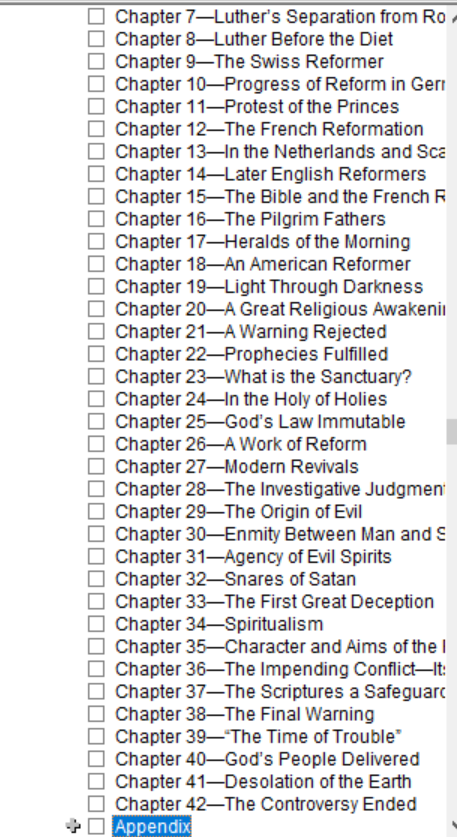 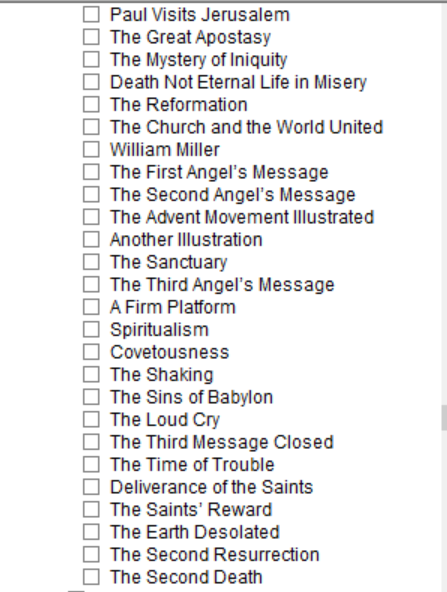 62
The structure of the chapters
2A
3E
3A
Oct.22, 1844
Ap.19, 1844
2nd Adv.
COP
1850
The Loud Cry
The Time of Trouble
The Third Message closed
The deliverance of the Saints
The Sins of Babylon
= slavery
EW 273.1,2
EW 274.1
EW 275.1
EW 277
EW 285
EW 282
EW 279
63
questions
Why do we say that the judgement of God is the civil war?
What happened in 1850 that filled the cup of God’s indignation and provoked his wrath?

The chapter  “ The Sins of Babylon” does not give us the answer.
Therefore, we have to investigate.
We know it is in the context of the 3A, or Most Holy Place.
We know the characteristics of the Sunday Law.
64
IDENTIFYING CIVIL WAR
Even before the first shots of the Civil War were fired, Ellen White, at Parkville, Michigan, on January 12, 1861, had been given a view of the coming conflict and its ferocity. The philosophy behind the war, and its ultimate outcome, had been opened up to her in the vision at Roosevelt, New York, on August 3, 1861. In Testimony No. 7 she opened her statement with words that threw light on the whole situation: { 2BIO 34.1 } 
God is punishing this nation for the high crime of slavery. He has the destiny of the nation in His hands. He will punish the South for the sin of slavery, and the North for so long suffering its overreaching and overbearing influence.—Testimonies for the Church, 1:264. { 2BIO 34.2 } 1 T264.3
Making reference to the vision of August 3, she declared that she was “shown the sin of slavery, which has so long been a curse to this nation.” She referred to the unconscionable law of the land, the “fugitive slave law” that required the return to their masters of any slaves who escaped to the North. This, she said, was “calculated to crush out of man every noble, generous feeling of sympathy that should rise in his heart for the oppressed and suffering slave.” Months earlier she had written: { 2BIO 34.3 } 
The law of our land requiring us to deliver a slave to his master, we are not to obey; and we must abide the consequences of violating this law. The slave is not the property of any man. God is his rightful master, and man has no right to take God’s workmanship into his hands, and claim him as his own.—Ibid., 1:202. { 2BIO 34.4 } 
When the laws of men conflict with the Word and law of God, we are to obey the latter, whatever the consequences may be.—Testimonies for the Church, 1:201, 202. { 2BIO 35.1 } 
you have to disobey the mark of the beast law and pay the consequences
Mark of the beast is the sin of slavery which is the sin of babylon
As to slavery, she declared: { 2BIO 35.2 } 
God’s scourge is now upon the North, because they have so long submitted to the advances of the slave power. The sin of Northern proslavery men is great. They have strengthened the South in their sin by sanctioning the extension of slavery; they have acted a prominent part in bringing the nation into its present distressed condition.—Ibid., 1:264.
65
Civil war = JTT
Just before we entered it [the time of trouble], we all received the seal of the living God. Then I saw the four angels cease to hold the four winds. And I saw famine, pestilence and sword, nation rose against nation, and the whole world was in confusion (Day-Star, March 14, 1846). { 7BC 968.11 }
66
Civil war
Famine, pestilence, and sword = famine, disease, and war
We see all of those things during the American civil war
1865 was the end of the civil war. If Jesus would have come back, he would have cut short the TT in righteousness.
During the American civil war, 620 000 casualties lost . when we add all the wars ( WWI, WWII, Vietnam,  Afghanistan, etc.. They lost the same amount of people as they did in just the civil war alone. 
If you adjust this figure with the percentage of the population today, it will be about 6,000,000 Americans dead.
Although many died from war, most of them died not from combat but diseases and famine.
So, the civil would represent the time of Jacob’s trouble and Jesus would had cut that work in righteousness. 
But Jesus didn’t come, so the war continued two more years.
67
The fugitive slave law
At the Conference at Roosevelt, New York, August 3, 1861, when the brethren and sisters were assembled on the day set apart for humiliation, fasting, and prayer, the Spirit of the Lord rested upon us, and I was taken off in vision and shown the sin of slavery, which has so long been a curse to this nation. The fugitive slave law was calculated to crush out of man every noble, generous feeling of sympathy that should arise in his heart for the oppressed and suffering slave. It was in direct opposition to the teaching of Christ. God’s scourge is now upon the North, because they have so long submitted to the advances of the slave power. The sin of Northern proslavery men is great. They have strengthened the South in their sin by sanctioning the extension of slavery; they have acted a prominent part in bringing the nation into its present distressed condition. { 1T 264.2} 
I was shown that many do not realize the extent of the evil which has come upon us. They have flattered themselves that the national difficulties would soon be settled and confusion and war end, but all will be convinced that there is more reality in the matter than was anticipated. Many have looked for the North to strike a blow and end the controversy. { 1T 264.3}
68
Characteristics of fugitive slave law – a compare and contrast with sl
The Fugitive Slave Act of 1850 was enacted by the United States Congress on 18 September 1850. It extended the reach of the institution of slavery into the free Northern states, stating that refugees from enslavement living there could be returned to enslavement in the South once captured. The Act led thousands of freedom-seekers to take refuge in Canada. It was repealed 28 June 1864.
The Fugitive Slave Act, first passed by the federal government 4 February 1793, gave slaveholders the right to recover escaped enslaved persons. While federal authorities could execute the Act, states were not compelled to enforce it. Many Northern states disregarded the law. Abolitionists in the North circumvented the law through the operation of the Underground Railroad.
Some states implemented Personal Liberty Laws to hamper enforcement and gave fugitives the right of trial by jury to appeal decisions ruled against them. In some states, fugitives on trial received legal representation.
https://www.thecanadianencyclopedia.ca/en/article/fugitive-slave-act-of-1850
69
Fugitive slave act, continues
The new 1850 bill strengthened the enforcement measures of the 1793 version of the Fugitive Slave Act to appease Southern slaveholders who were threatening to secede from the United States in order to protect their interest in enslavement. The Act allowed for the pursuit and capture of enslaved persons anywhere in the United States, including in the Northern states where enslavement had been abolished.
The Act made it illegal for individuals to aid escaping slaves with food, shelter, money or any other forms of assistance at a penalty of up to six months in jail and a fine of $1,000. Anyone who obstructed federal agents or deputized citizens from recovering fugitives could also be charged. The federal law required that all citizens assist slave owners in capturing their runaway slaves.

https://www.thecanadianencyclopedia.ca/en/article/fugitive-slave-act-of-1850
70
Fugitive slave act, continues
Has the characteristics of a Sunday Law.
Passed through congress
Conflicts with the divine law of God ( 2Bio 35.1) or is a violation. It breaks the 6 commandments which say love your neighbours.
Each man and woman is tested: if they don’t obey they are fined or brought to jail (persecutions).
Was made to appease southern slaves holders ( mostly religious) : Church and State combined;
Measures restrict liberties.
It is not an issue Sabbath vs Sunday.
71
Is it acceptable?
The USA have : 
The bill of rights
The declaration of independence
The constitution 
From their foundation, they have all the requirements to speak like a Lamb. But their hypocrisy makes them  speak like a dragon.
Did they pretend they didn’t know slavery was wrong or were they hypocrites? Ellen Says, they knew slavery was wrong.
72
This scene was presented before me to illustrate the selfish love of slavery, and the desperate measures which the South would adopt to cherish the institution, and the dreadful lengths to which they would go before they would yield. The system of slavery has reduced and degraded human beings to the level of the brutes, and the majority of slave masters regard them as such. The consciences of these masters have become seared and hardened, as was Pharaoh’s; and if compelled to release their slaves, their principles remain unchanged, and they would make the slave feel their oppressive power if possible. It looked to me like an impossibility now for slavery to be done away. God alone can wrench the slave from the hand of his desperate, relentless oppressor. All the abuse and cruelty exercised toward the slave is justly chargeable to the upholders of the slave system, whether they be Southern or Northern men. { 1T 266.1}
73